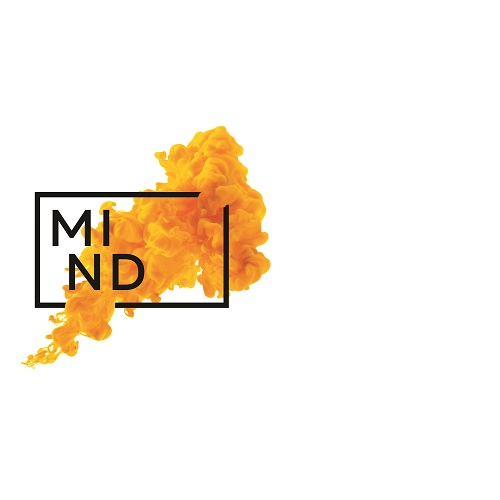 Eerste ervaringen met zorgkaart / plan van aanpak
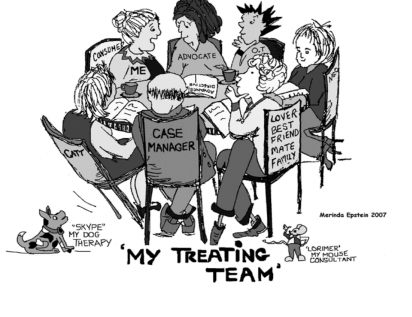 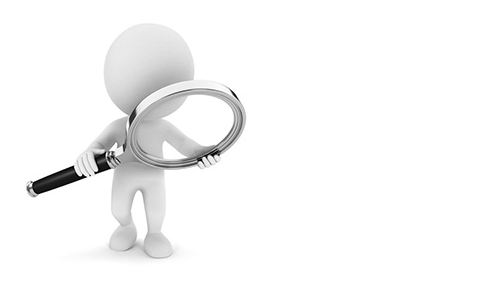 Jessica Verhagen
AIOS Dimence
23 september 2019
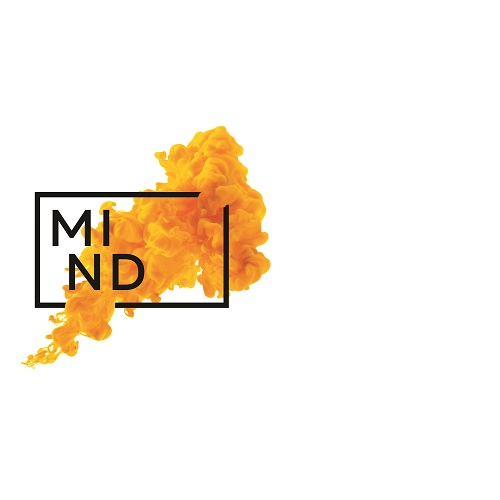 Inhoudsopgave
Wie ben ik?

Zorgkaart 

Eigen plan van aanpak

Eerste ervaringen 

Discussie
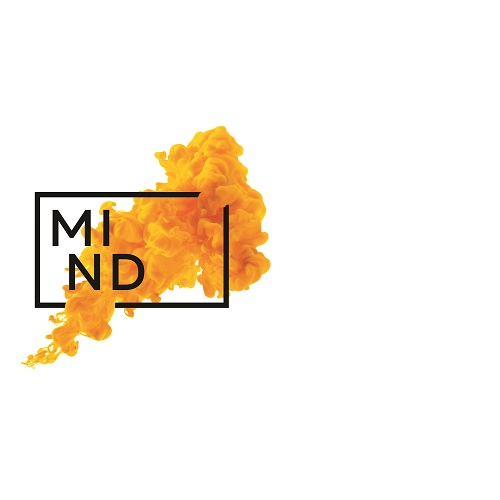 Wie ben ik?
Psychiater in opleiding (AIOS)

4e jaar 

Dimence Groep 

Betrokken bij pilot WVGGZ
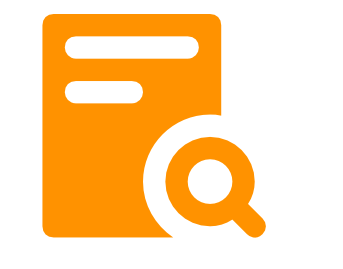 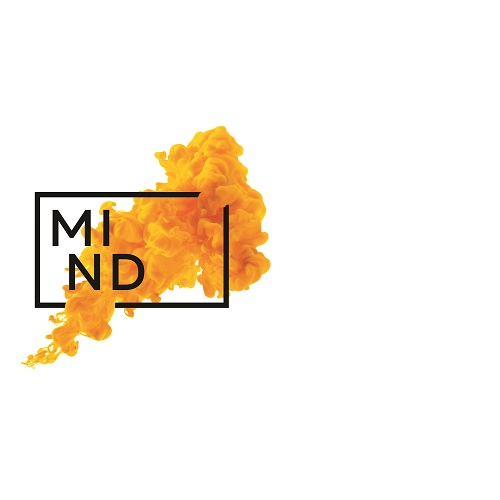 Algemeen uitgangspunt
art. 2 : 1
Bij de voorbereiding, uitvoering, wijziging en beëindiging van verplichte zorg wordt zoveel mogelijk rekening gehouden met de wensen en voorkeuren van betrokkene

Zorgkaart 

Zorgmachtiging – eigen plan van aanpak
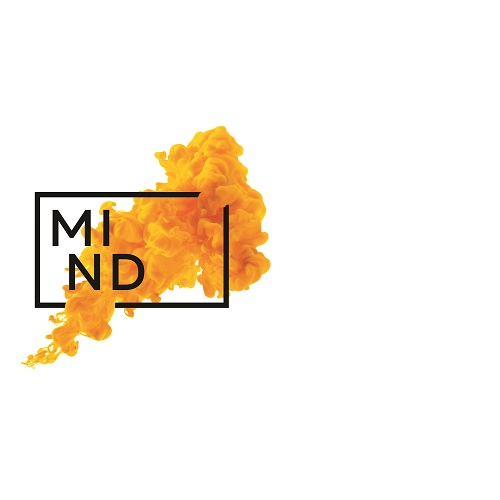 Zorgkaart
art. 5 : 12

Wensen en voorkeuren van betrokkene ten aanzien van verplichte zorg

Dóór de zorgverantwoordelijke, maar perspectief van de betrokkene (en naasten)

De zorgverantwoordelijke zal de wensen en voorkeuren in alle gevallen dienen vast te leggen 

Rechter oordeelt in hoeverre tegemoet kan worden gekomen aan de voorkeuren van de patiënt
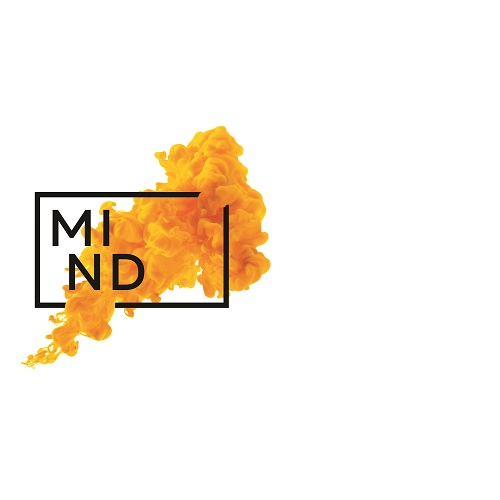 Zorgkaart
(Eerdere) schriftelijke wilsuitingen toevoegen aan zorgkaart

Eventueel toevoegen van verschillende fasen van terugval
Wie handelt wanneer? 

Patiënt kan beroep doen op de patiëntvertrouwenspersoon

Indien geen voorkeuren vanuit patiënt / naasten  aantekening op de zorgkaart om onduidelijkheid te voorkomen
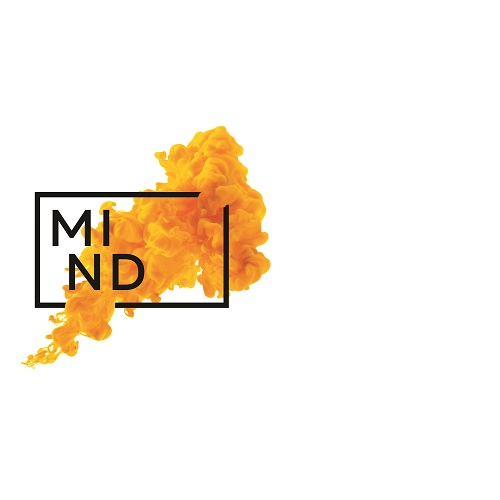 Zorgkaart
Voorbeeld zorgkaart – VWS
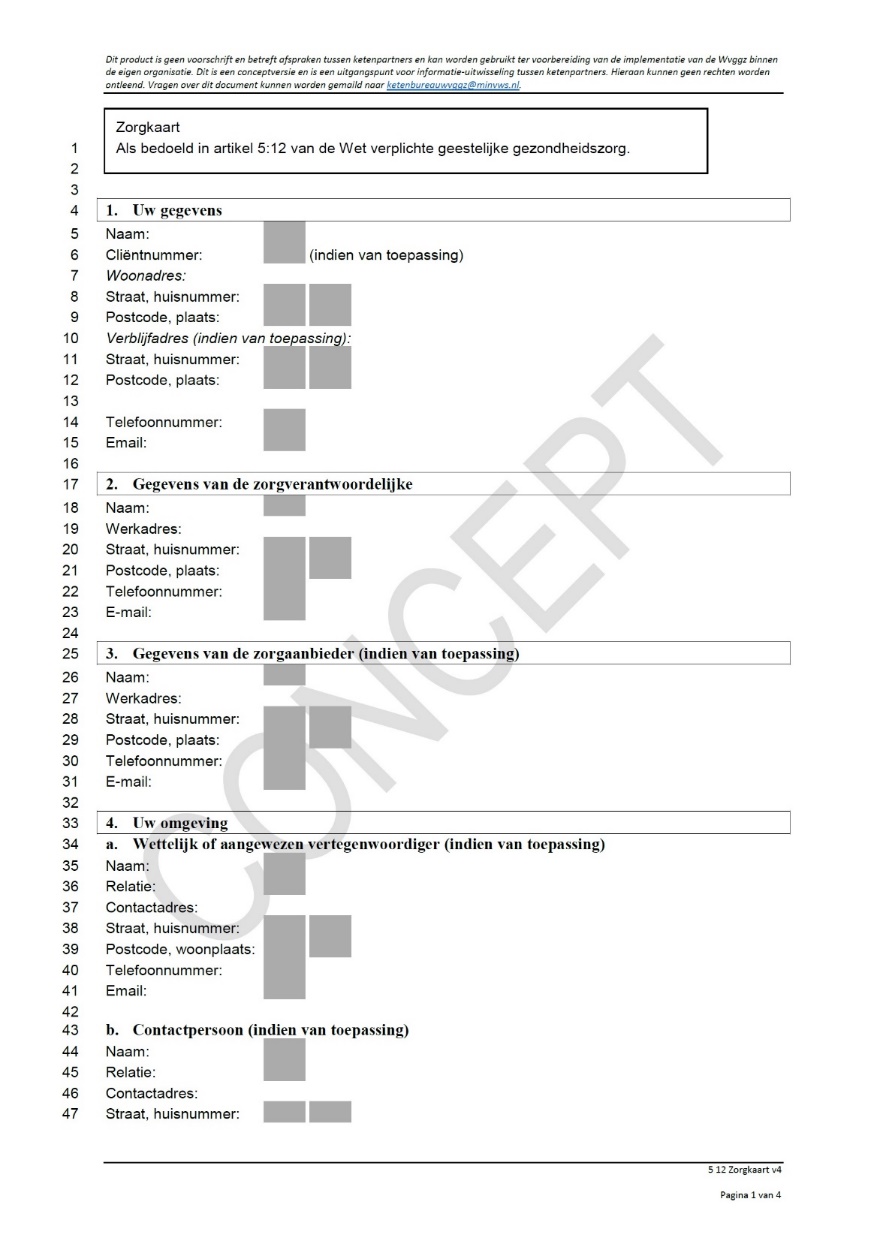 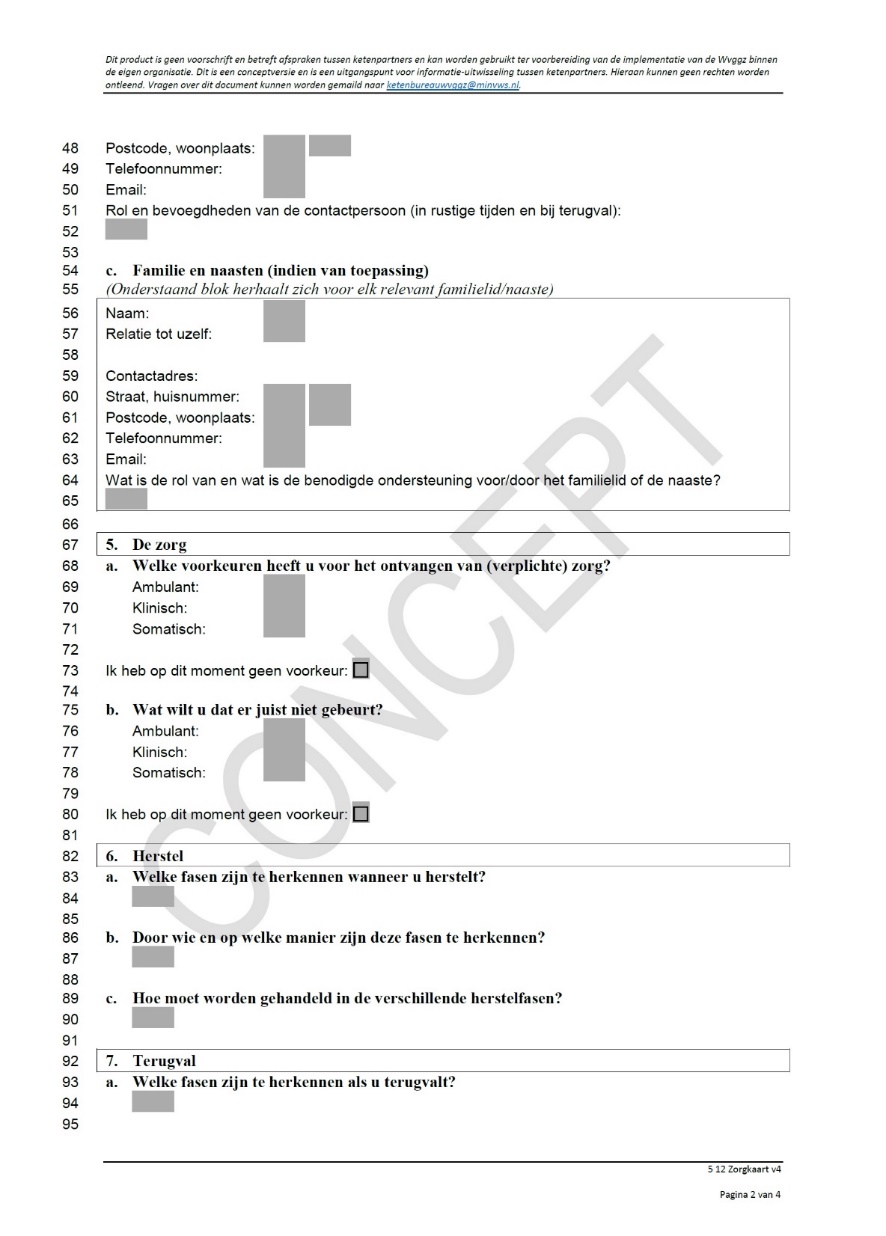 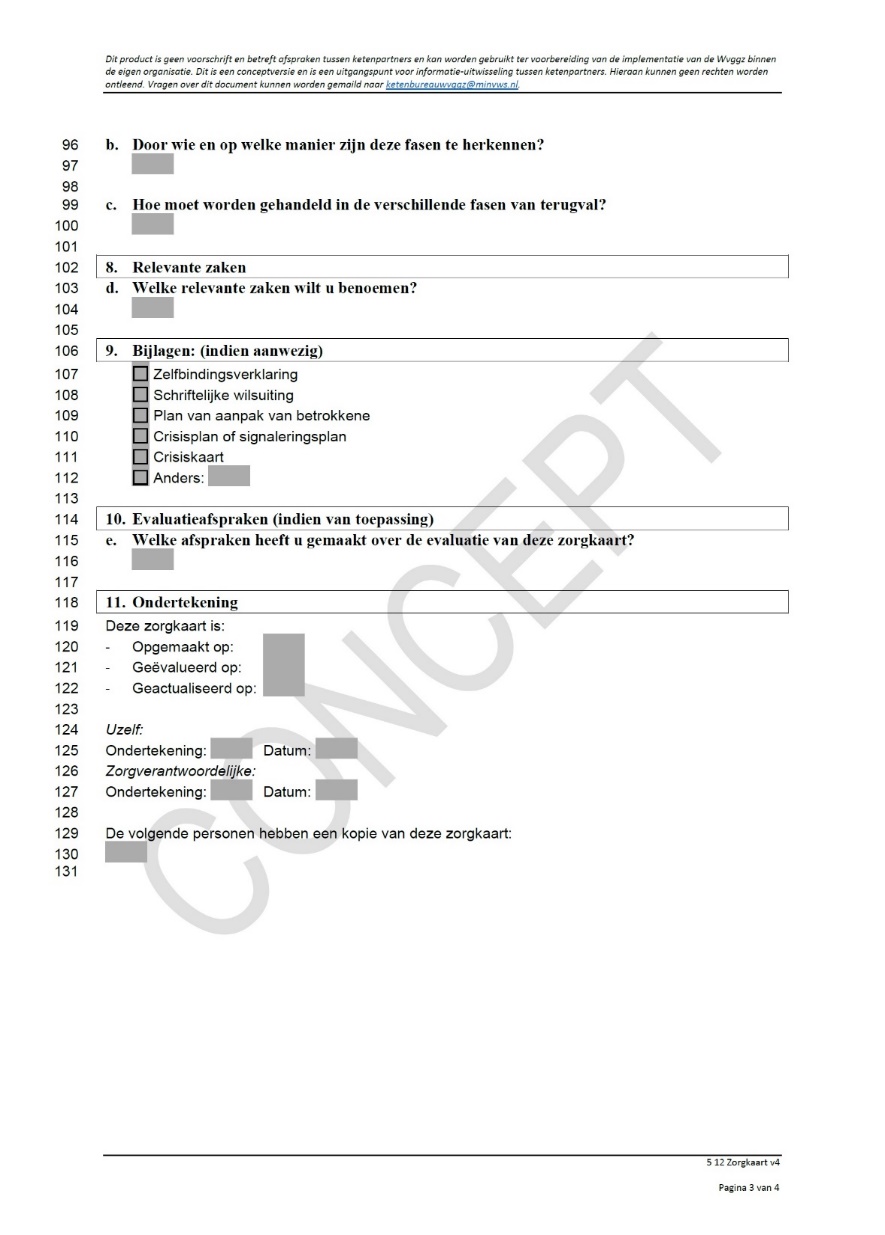 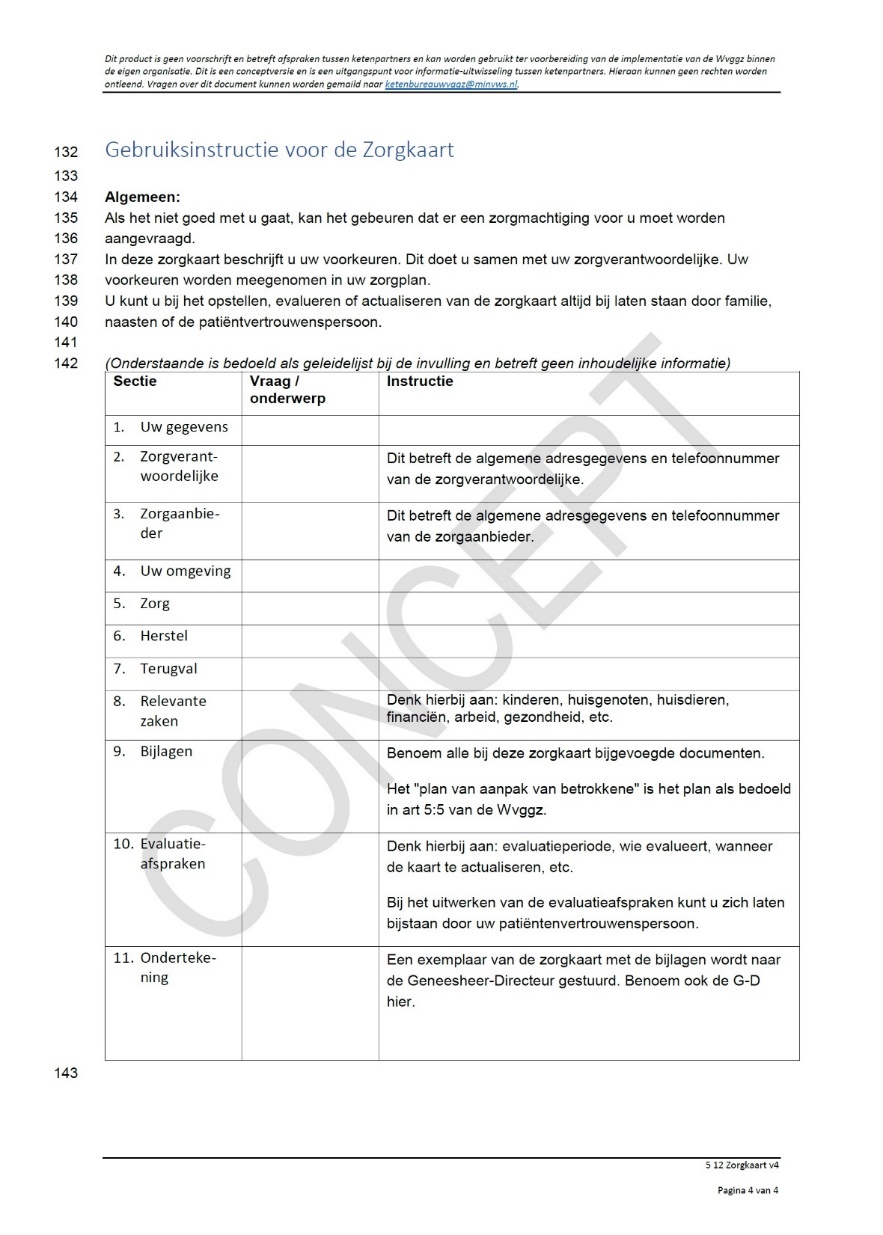 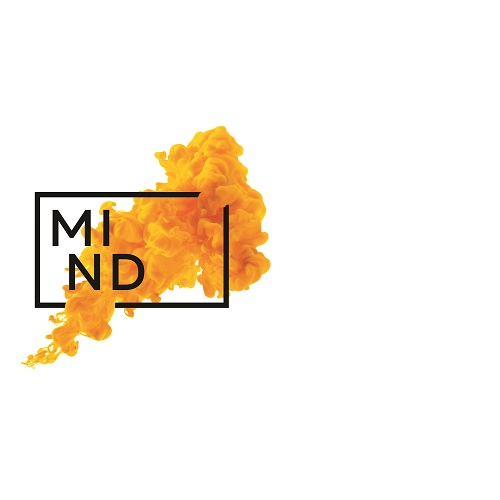 Eigen plan van aanpak
art. 5 : 5

Mogelijkheid voor betrokkene om met familie / naasten een plan van aanpak op te stellen waarmee verplichte zorg kan worden voorkomen 

Vormen van zorg

Essentiële voorwaarden voor maatschappelijke deelname

Eigen kracht centrale
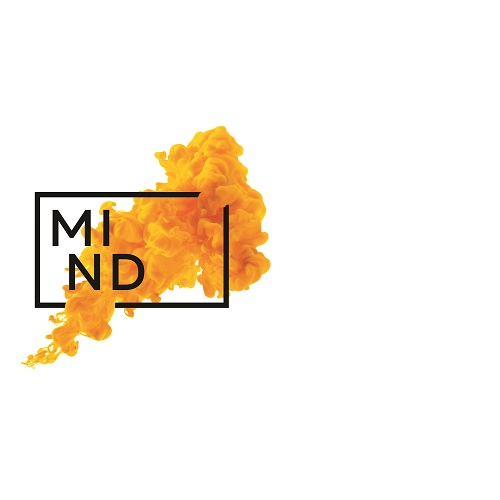 Eigen plan van aanpak
Schriftelijke kennisgeving voor het opstellen eigen plan van aanpak  termijn drie dagen

Overleg geneesheer-directeur met officier van justitie en schriftelijk besluit  termijn twee dagen

Wanneer afwijzen? 
Ernstig nadeel verdraagt zich niet met uitstel van voorbereidingen van zorgmachtiging 
Eerder in gelegenheid gesteld en niet gelukt 
Eerder plan opgesteld, maar verplichte zorg werd niet voorkomen en feiten / omstandigheden sindsdien onvoldoende veranderd

Voor besluit wordt patiënt / naasten (eventueel) gehoord

Eigen plan van aanpak  termijn twee weken
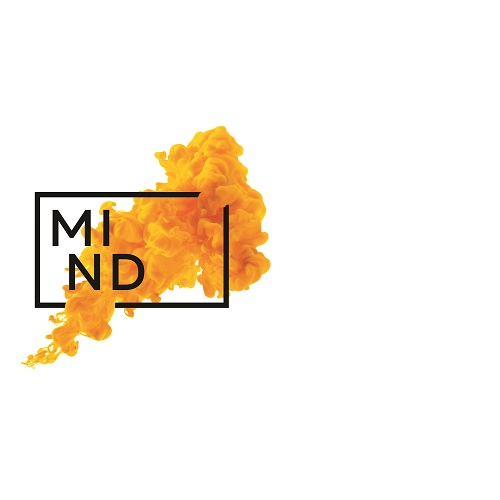 Eigen plan van aanpak
Beoordeling van eigen plan van aanpak
Medische verklaring door psychiater  besluit door officier van justitie
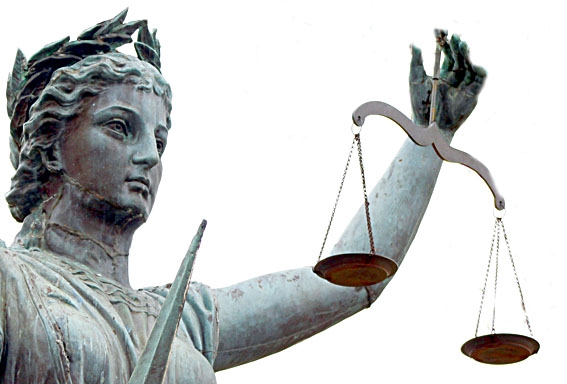 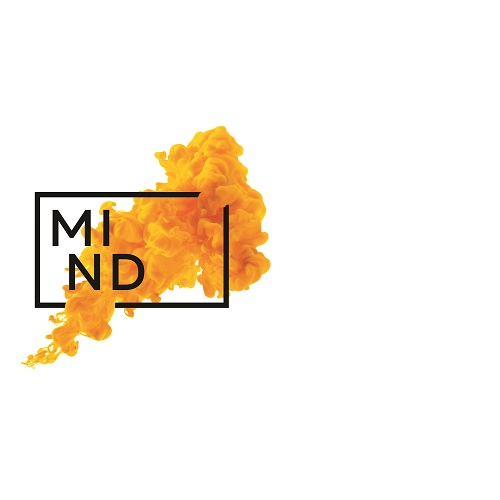 Eigen plan van aanpak
Voorbeeld eigen plan van aanpak – MIND
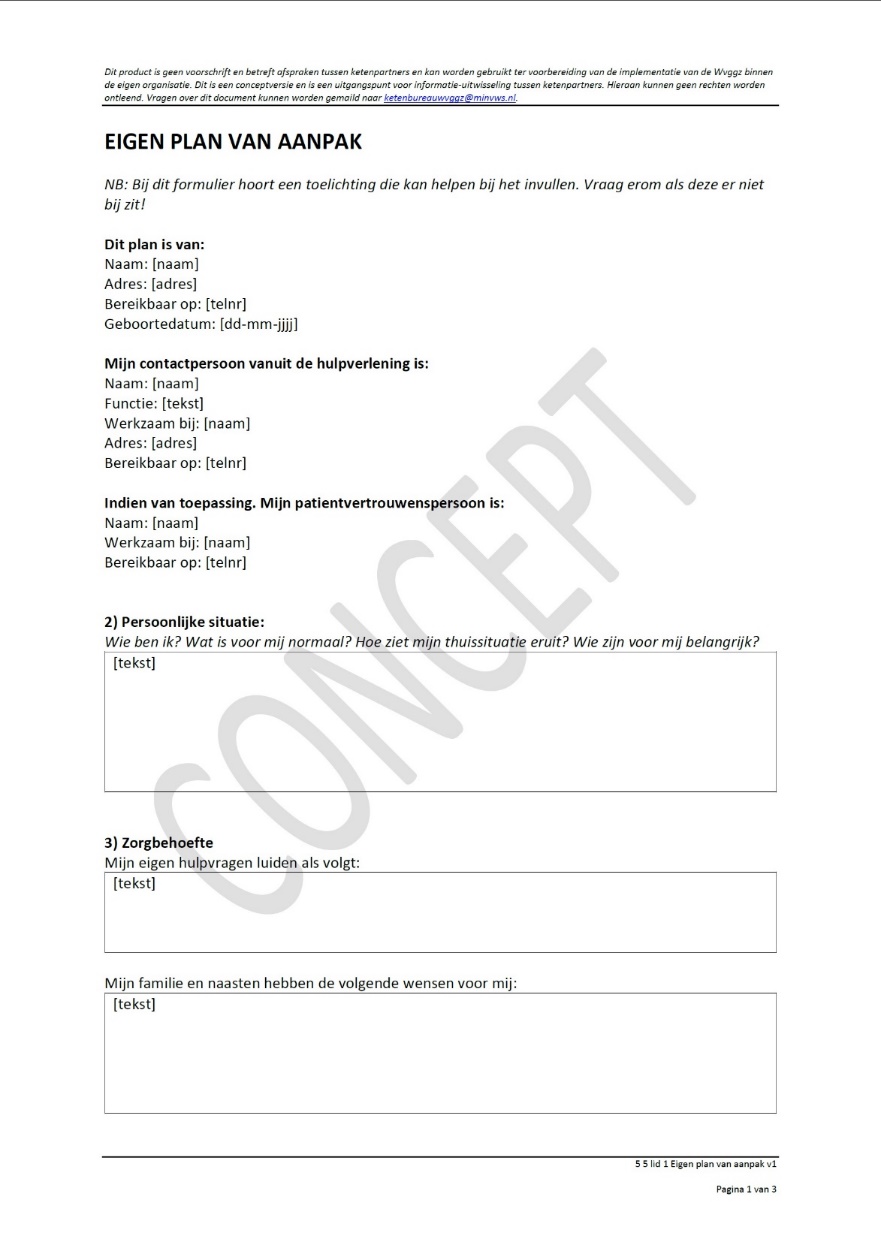 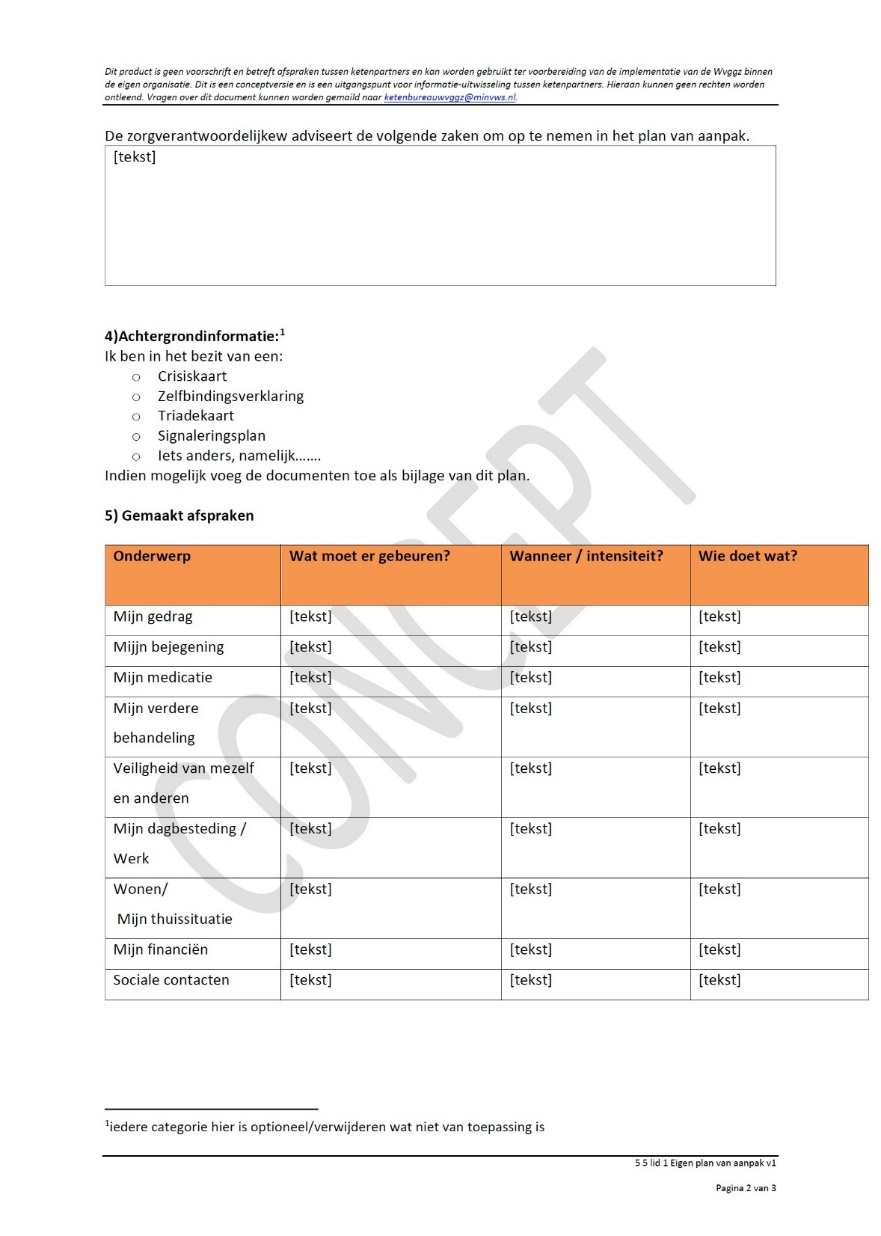 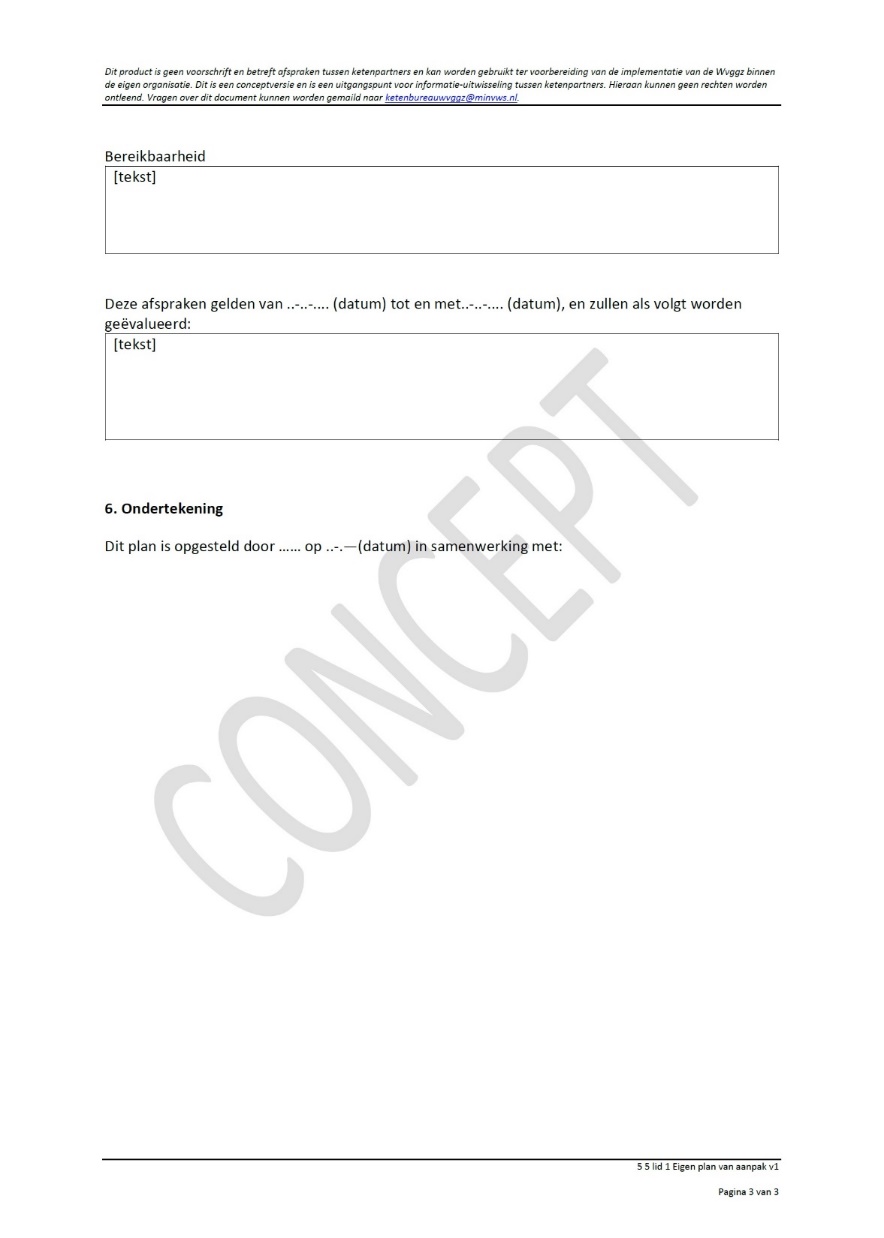 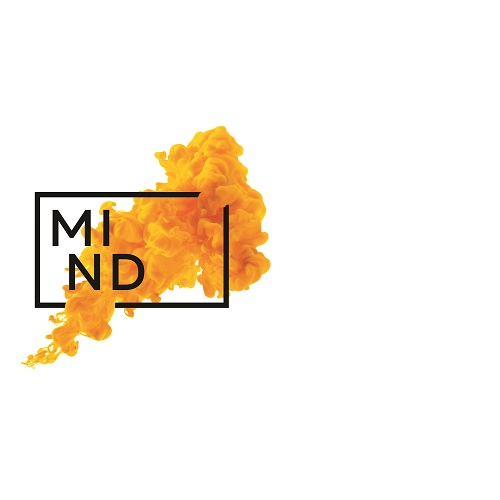 Pilot
Zorgkaart en eigen plan van aanpak 

Doel: ervaring opdoen voor zowel patiënt als behandelaar

Teams: 
FACT Zwolle
IHT Deventer
Team psychose Deventer 

Zorgkaart  bij alle RM – beoordelingen (zorgkaart 1, zorgkaart 2)

Eigen plan van aanpak  op indicatie 

Start: juni 2019
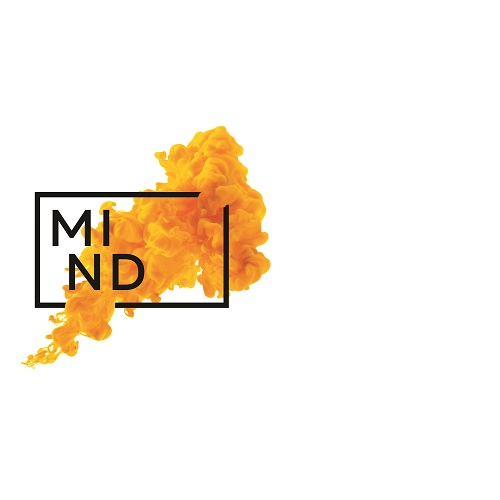 Zorgkaarten
23 patiënten

10 zorgkaarten ingevuld (zorgkaart 1: 5x, zorgkaart 2: 5x)
Eén zorgkaart: zeer beperkt ingevuld 
Eén zorgkaart: patiënt wil zorgkaart niet invullen 

5 evaluatieformulieren ingevuld

Eerste ervaringen
Patiënten vinden het vaak erg moeilijk, vooral het concept vanuit VWS 
Veel begeleiding nodig van SPV-er
Kost veel tijd 
Team veel sturing nodig om zorgkaart in te vullen
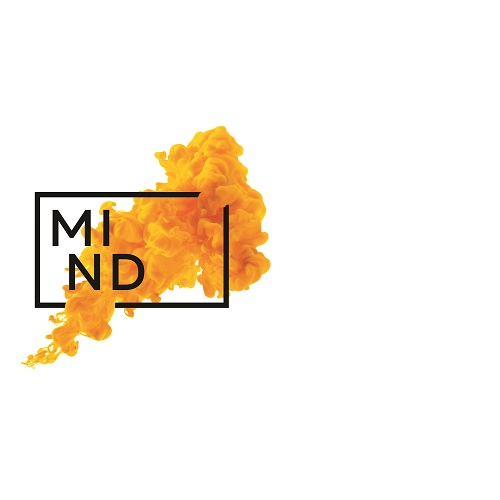 Eigen plan van aanpak
Eén plan van aanpak 

Patiënte heeft voorlopige rechterlijke machtiging, begin september voorwaardelijk ontslag naar huis

Expiratiedatum: medio december 2019 

Kan zij middels een plan van aanpak van haar RM afkomen?
Rechterlijke machtiging niet beëindigd
Plan van aanpak leidt tot nieuwe gesprekken
Geen verlenging rechterlijke machtiging?
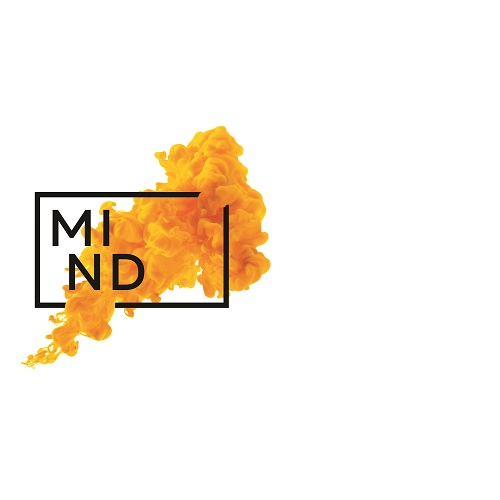 Eigen plan van aanpak
GGZ NHN 

Eén plan van aanpak – heeft geleid tot stoppen van aanvraag RM
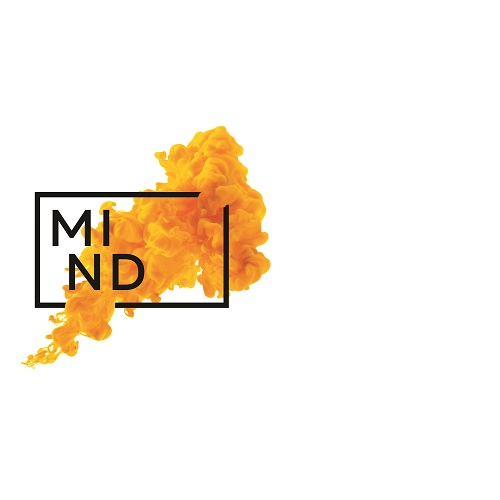 Discussie
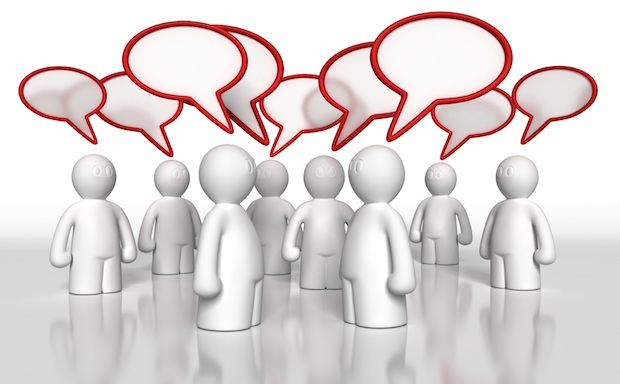